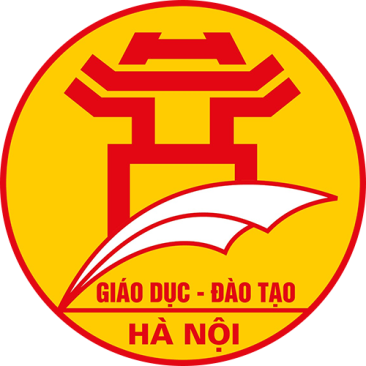 CHƯƠNG TRÌNH DẠY HỌC TRÊN TRUYỀN HÌNH
MÔN TOÁN 8
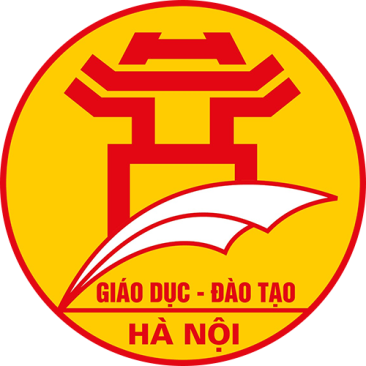 ÔN TẬP CUỐI NĂM 
PHẦN ĐẠI SỐ
Giáo viên: Phí Trung Đức
Trường THCS Trưng Vương – Quận Hoàn Kiếm
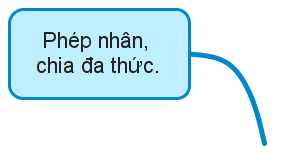 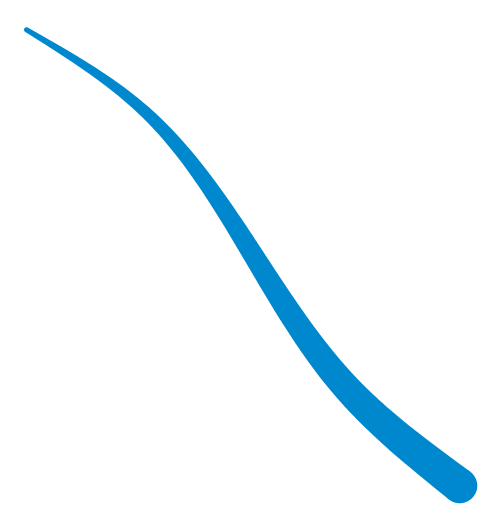 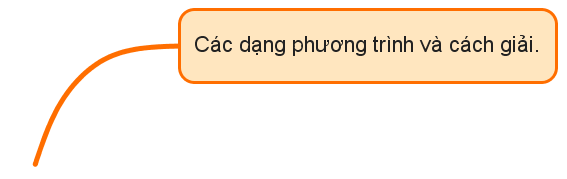 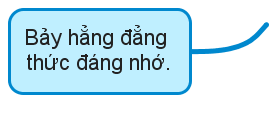 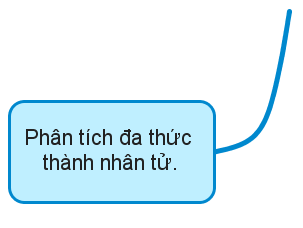 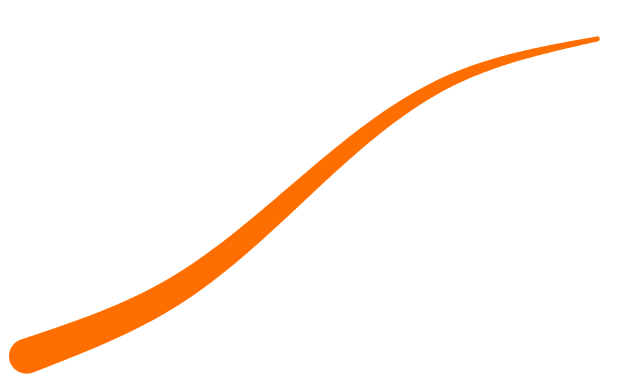 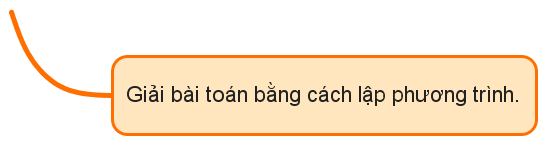 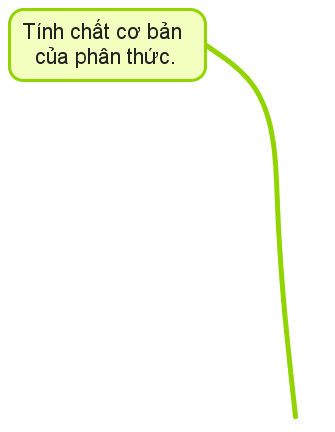 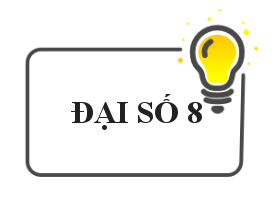 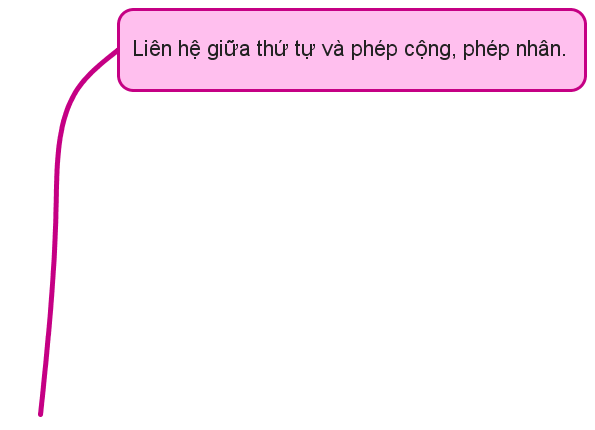 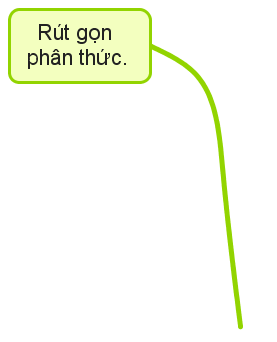 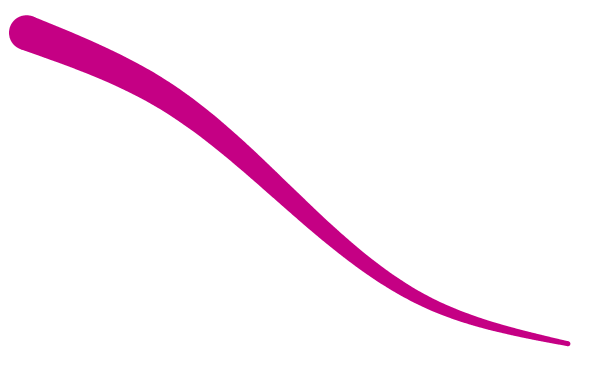 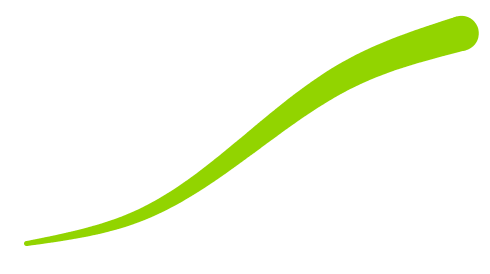 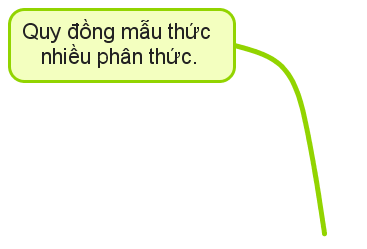 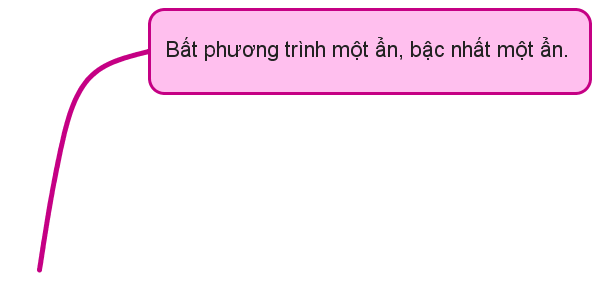 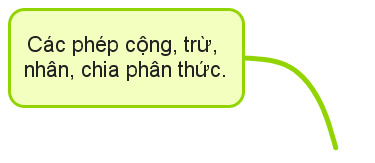 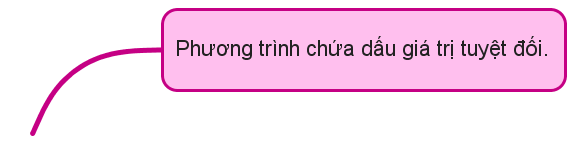 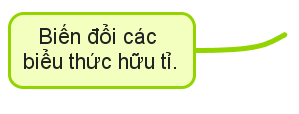 Các bài toán áp dụng phép nhân, chia đa thức và hằng đẳng thức
CÁC DẠNG BÀI TẬP TRỌNG TÂM
Dạng 1
Phân thức đại số và các bài toán liên quan
Dạng 2
Giải bài toán bằng cách lập phương trình
Dạng 3
Dạng 1. Các bài toán áp dụng phép nhân, chia đa thức và hằng đẳng thức
Nhắc lại:
QUY TẮC NHÂN, CHIA ĐA THỨC
BẢY HẰNG ĐẲNG THỨC ĐÁNG NHỚ
1) Quy tắc nhân:
Với A, B, C, D là các đơn thức:
1)
2)
3)
2) Quy tắc chia:
4)
 Chia đơn thức cho đơn thức.
5)
 Chia đa thức cho đơn thức.
6)
 Chia đa thức một biến đã sắp xếp.
7)
Dạng 1. Các bài toán áp dụng phép nhân, chia đa thức và hằng đẳng thức
Bài 1. Điền vào chỗ trống để có kết quả đúng:
a) Rút gọn biểu thức                                                                             , ta được A = ……
b) Với x = 25, giá trị của biểu thức                                   bằng …………
c) Giá trị của biểu thức                                  bằng ………
d) Kết quả phân tích đa thức                            thành nhân tử là ………………
Dạng 1. Các bài toán áp dụng phép nhân, chia đa thức và hằng đẳng thức
Bài 1. Điền vào chỗ trống để có kết quả đúng:
a) Rút gọn biểu thức                                                                             , ta được A = ……
Hướng dẫn – Gợi ý:
(   –   )(     +      +     ) =
a
b
a2
ab
b2
a3 – b3
a3 + b3
Ta có:
[Speaker Notes: 2 hạng tử và 3 hạng tử -> Lưu ý HĐT 6 và 7]
Dạng 1. Các bài toán áp dụng phép nhân, chia đa thức và hằng đẳng thức
Bài 1. Điền vào chỗ trống để có kết quả đúng:
b) Với x = 25, giá trị của biểu thức                                   bằng …………
Hướng dẫn – Gợi ý:
= x3 – 3.x2.5 + 3.x.52
– 53
+ 125
= (x – 5)3 + 125
Ta có:
Thay x = 25 vào biểu thức B, ta được:
Dạng 1. Các bài toán áp dụng phép nhân, chia đa thức và hằng đẳng thức
Bài 1. Điền vào chỗ trống để có kết quả đúng:
8100
c) Giá trị của biểu thức                                  bằng ………
Hướng dẫn – Gợi ý:
Ta có:
= 1362 – 2.136.46 + 462
= (136 – 46)2
= 902 = 8100.
[Speaker Notes: 1 và 2 có 3 hạng tử, chính là phân tích -> nhân tử]
Dạng 1. Các bài toán áp dụng phép nhân, chia đa thức và hằng đẳng thức
Bài 1. Điền vào chỗ trống để có kết quả đúng:
d) Kết quả phân tích đa thức                            thành nhân tử là ………………………
Hướng dẫn – Gợi ý:
Nếu biểu diễn

Vì vậy,
Dạng 1. Các bài toán áp dụng phép nhân, chia đa thức và hằng đẳng thức
Bài 1. Điền vào chỗ trống để có kết quả đúng:
–16
a) Rút gọn biểu thức                                                                             , ta được A = ……
8125
b) Với x = 25, giá trị của biểu thức                                   bằng …………
8100
c) Giá trị của biểu thức                                  bằng ………
(a – 2 + b)(a – 2 – b)
d) Kết quả phân tích đa thức                            thành nhân tử là ………………………
Dạng 1. Các bài toán áp dụng phép nhân, chia đa thức và hằng đẳng thức
Bài 2. Cho hai đa thức                                                     và
a) Thực hiện phép chia A cho B.
b) Chứng minh kết quả đa thức thương luôn không âm với mọi
Dạng 1. Các bài toán áp dụng phép nhân, chia đa thức và hằng đẳng thức
Bài 2. Cho hai đa thức                                                     và
a) Thực hiện phép chia A cho B.
Cách 2. Phân tích đa thức A thành nhân tử trước khi thực hiện phép chia
Cách 1. Đặt phép chia đa thức một biến đã sắp xếp
Ta có:
Vậy
Phép chia hết
[Speaker Notes: Đơn thức đồng dạng xếp cùng cột]
Dạng 1. Các bài toán áp dụng phép nhân, chia đa thức và hằng đẳng thức
Bài 2. Cho hai đa thức                                                     và
b) Chứng minh kết quả đa thức thương luôn không âm với mọi
Lời giải.
Ta có:
= (x2)2 – 2. x2.1 + 12
= (x2 –1)2
Vậy đa thức thương luôn không âm với mọi
[Speaker Notes: Để chứng minh biểu thức dạng … luôn dương, luôn âm hay luôn không dương, luôn không âm, ta thường biến đổi biểu thức thành bình phương của một đa thức cộng với một hằng số; sau đó sử dụng bất đẳng thức … để lập luận]
Dạng 2. Phân thức đại số và các bài toán liên quan
Bài 3. Các khẳng định sau đây đúng hay sai?
Dạng 2. Phân thức đại số và các bài toán liên quan
Bài 3. Các khẳng định sau đây đúng hay sai?

Hướng dẫn – Gợi ý:
Để M xác định,
hay
Lưu ý. Một tích (của nhiều số) khác 0 khi mọi thừa số đều khác 0.
Do đó,           và
Dạng 2. Phân thức đại số và các bài toán liên quan
Bài 3. Các khẳng định sau đây đúng hay sai?

Hướng dẫn – Gợi ý:
Lưu ý. Phân thức
(Điều kiện xác định).
ĐKXĐ:
và
Khi đó:
(Không TMĐK).
Vậy không có giá trị của x để phân thức bằng 0.
Dạng 2. Phân thức đại số và các bài toán liên quan
Bài 3. Các khẳng định sau đây đúng hay sai?

Hướng dẫn – Gợi ý:
Lưu ý. Chú ý tới dấu của các thừa số khi tiến hành rút gọn phân thức.
Với
Dạng 2. Phân thức đại số và các bài toán liên quan
Bài 3. Các khẳng định sau đây đúng hay sai?

Hướng dẫn – Gợi ý:
Xét mẫu thức:
Nhận xét:
Như vậy, với tử và mẫu đều luôn âm, phân thức đã cho luôn dương với mọi x.
Dạng 2. Phân thức đại số và các bài toán liên quan
Bài 3. Các khẳng định sau đây đúng hay sai?




Dạng 2. Phân thức đại số và các bài toán liên quan
Nhắc lại:
       xác định khi

                  A và B cùng dấu.
                  A và B trái dấu.
[Speaker Notes: Kiến thức rất cơ bản của phân thức đại số, còn rất nhiều (Cộng, -, x, :) + vào bài và bài toán rút gọn]
Dạng 2. Phân thức đại số và các bài toán liên quan
Bài 4. Cho biểu thức                                                                                 với            .
a) Rút gọn biểu thức A.
b) Tính giá trị của A khi                .
c) Tìm x để:
i)
ii)
iii)
d) Tìm giá trị nhỏ nhất của biểu thức                                    .
Dạng 2. Phân thức đại số và các bài toán liên quan
Bài 4. Cho biểu thức                                                                                 với            .
a) Rút gọn biểu thức A.
b) Tính giá trị của A khi
Lời giải.
b) Với
a) Ta có:
(TMĐK)
.
(Không TMĐK)
Thay          vào A, ta được:
Nhắc lại: Với k là hằng số không âm:
(Dạng 1)
[Speaker Notes: x-2 có mẫu là 1 (quy cả 2 bên, không sai nhưng không cần thiết)]
Dạng 2. Phân thức đại số và các bài toán liên quan
Bài 4. Cho biểu thức                                                                                 với            .
c) Tìm x để:
i)
Nhắc lại: (PT chứa dấu GTTĐ)
(TMĐK)
. Vậy
Dạng 1. Với k là hằng số không âm:
ii)
(Vô lí)
iii)
ii) Với              ta có:
Lời giải.
Dạng 2.
i) Ta có:
Cách 1. Xét hai trường hợp:
TH1: Khi                 thì
(hay
TH2: Khi                 thì
Điều kiện:
Cách 2. Điều kiện:
Khi đó:                 , giải và đối chiếu ĐK.
(TMĐK)
.  Vậy
Khi đó:
(Loại)
[Speaker Notes: i) Chứa ẩn ở mẫu.]
Dạng 2. Phân thức đại số và các bài toán liên quan
Bài 4. Cho biểu thức                                                                                 với            .
c) Tìm x để:
i)
iii) Ta có:
(TMĐK)
. Vậy
ii)
(Vô lí)
iii)
ii) Với              ta có:
Lời giải.
i) Ta có:
(hay
Điều kiện:
Kết hợp điều kiện              kết luận:
(TMĐK)
.  Vậy
Khi đó:
(Loại)
Dạng 2. Phân thức đại số và các bài toán liên quan
Bài 4. Cho biểu thức                                                                                 với            .
d) Tìm giá trị nhỏ nhất của biểu thức                                    .
Lời giải.
Xét:
[Speaker Notes: Rất nhiều HS ngần ngại, cứ thay vào xem sao. Lên 9 là tam thức bậc hai]
Dạng 2. Phân thức đại số và các bài toán liên quan
Bài 4. Cho biểu thức                                                                                 với            .
d) Tìm giá trị nhỏ nhất của biểu thức                                    .
Lời giải.
Xét:
Ta thấy:
hay
Vậy GTNN của M bằng        Dấu đẳng thức xảy ra khi và chỉ khi
(TMĐK)
[Speaker Notes: Chính là dạng CM bđt đã đc học (Gợi ý xét hiệu)]
Dạng 3. Giải bài toán bằng cách lập phương trình 
Bài 5. Một nhóm sinh viên dự định may 210 chiếc khẩu trang vải ủng hộ các bác sĩ nơi tuyến đầu chống dịch COVID-19 trong một số ngày nhất định. Nhờ quyết tâm may mỗi ngày thêm 20 chiếc, nhóm bạn không những hoàn thành sớm hai ngày mà còn làm thêm được 40 chiếc. Tính thời gian nhóm dự kiến hoàn thành công việc.
Phân tích bài toán
SKTM1N = TSKT : SNM
Giải.
Gọi thời gian dự kiến may là x (ngày;
Thời gian thực tế hoàn thành công việc:  x – 2 (ngày).
Mỗi ngày theo dự kiến nhóm may được :         (chiếc).
Thực tế mỗi ngày nhóm may được:           (chiếc).
210
x
Theo đề bài, thực tế mỗi ngày nhóm may thêm được

20 chiếc nên ta có phương trình:
x – 2
250
[Speaker Notes: Như vậy bài 4 đã ôn lại chương 2, và 1 phần chương 3. Chương 3 còn bài toán cơ bản và xuyên suốt lớp 9  Giải bài toán bằng cách pt]
Dạng 3. Giải bài toán bằng cách lập phương trình 
Bài 5. Một nhóm sinh viên dự định may 210 chiếc khẩu trang vải ủng hộ các bác sĩ nơi tuyến đầu chống dịch COVID-19 trong một số ngày nhất định. Nhờ quyết tâm may mỗi ngày thêm 20 chiếc, nhóm bạn không những hoàn thành sớm hai ngày mà còn làm thêm được 40 chiếc. Tính thời gian nhóm dự kiến hoàn thành công việc.
Giải.
Gọi thời gian dự kiến may là x (ngày;
Thời gian thực tế hoàn thành công việc:  x – 2 (ngày).
Mỗi ngày theo dự kiến nhóm may được :         (chiếc).
(TMĐK)
Thực tế mỗi ngày nhóm may được:           (chiếc).
(Không TMĐK)
Theo đề bài, thực tế mỗi ngày nhóm may thêm được

20 chiếc nên ta có phương trình:
Vậy thời gian nhóm dự kiến hoàn thành công việc là 7 ngày.
[Speaker Notes: PT hệ quả sau]
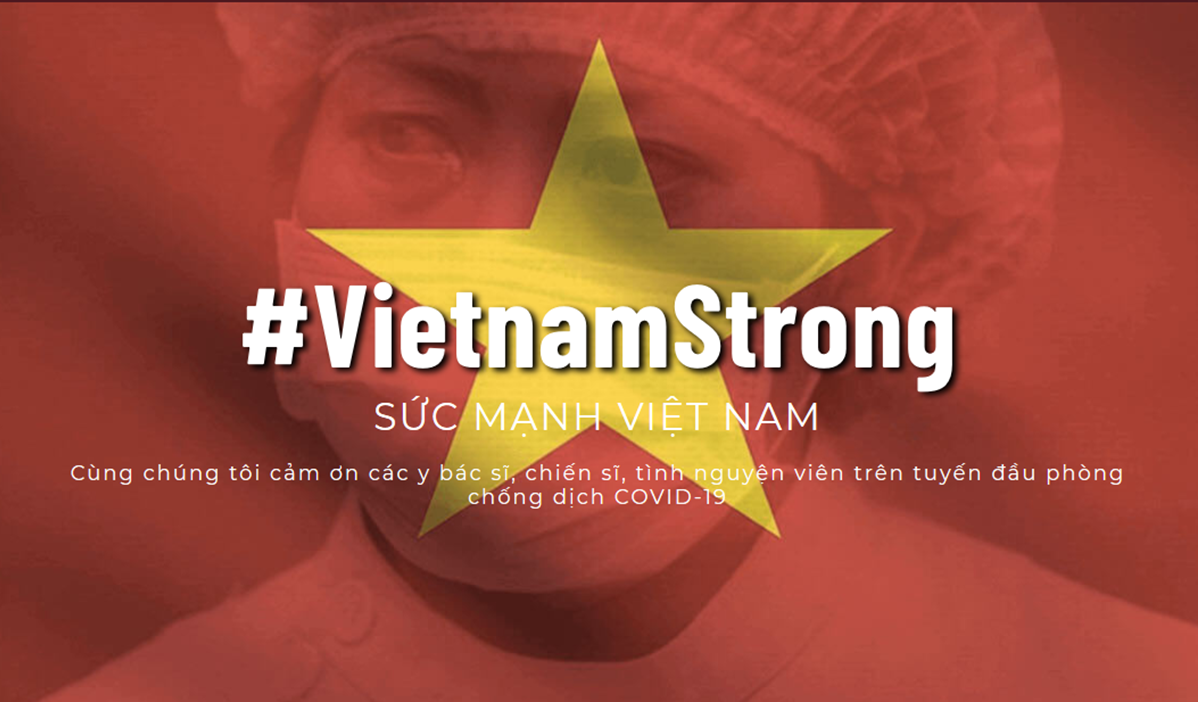 HƯỚNG DẪN VỀ NHÀ 
Làm các bài tập 1, 4, 6 (trang 182) 
và 9, 10, 12 (trang 183) – Sách bài tập
TRÂN TRỌNG CẢM ƠN 
VÀ HẸN GẶP LẠI